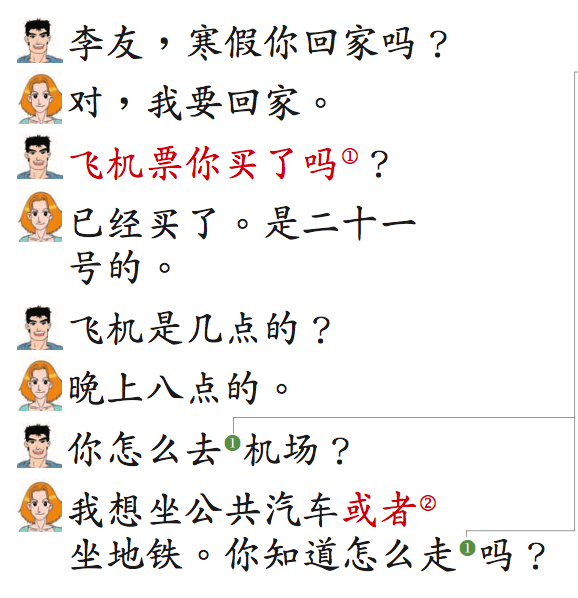 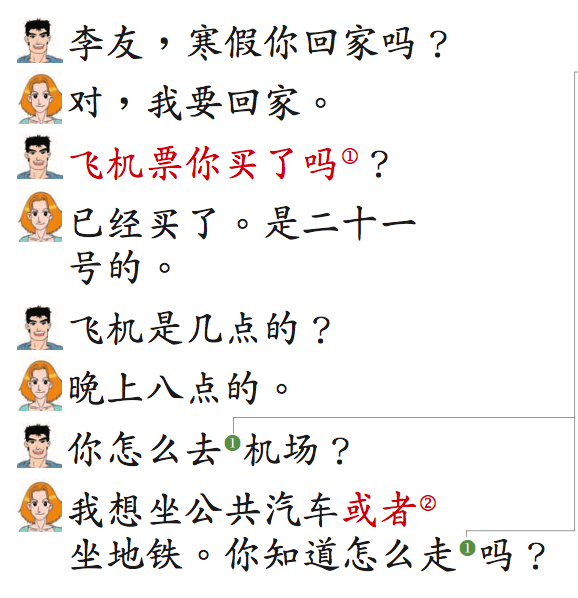 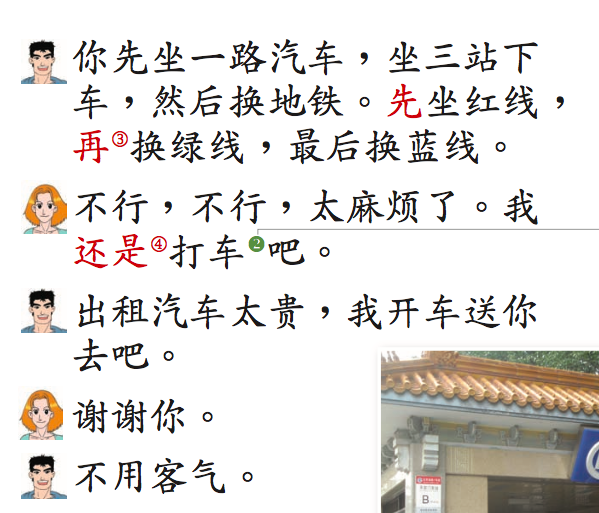 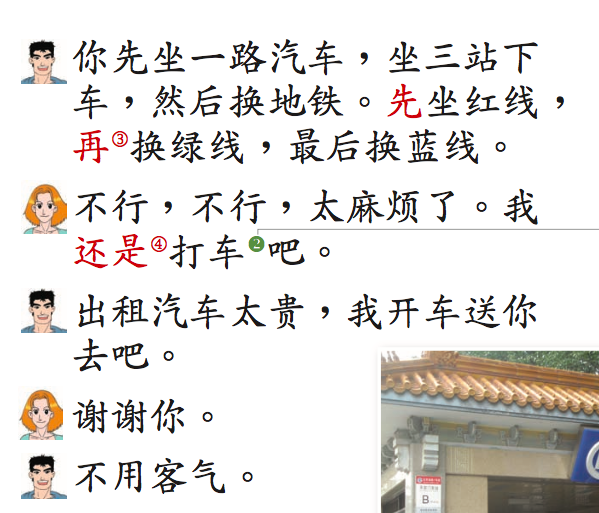 我先唱歌再看电影
我先看电视再看电影
我先做功课再看电影
我先做功课再洗澡
我先做功课再洗澡
我先唱歌再洗澡
我先吃早饭再去学校学习
我先吃早饭再去图书馆学习
我先去球场打球再去图书馆学习
我先去球场打球再去图书馆学习
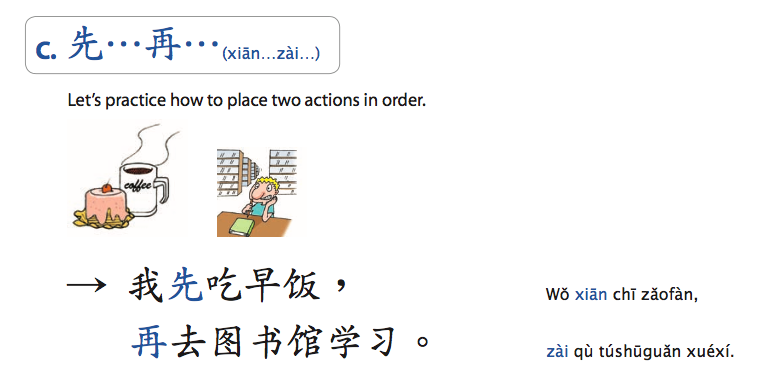 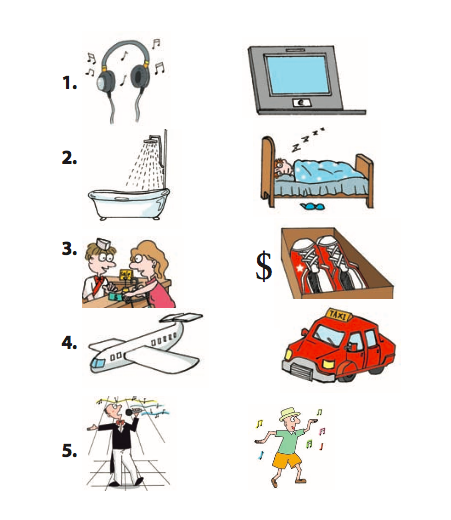 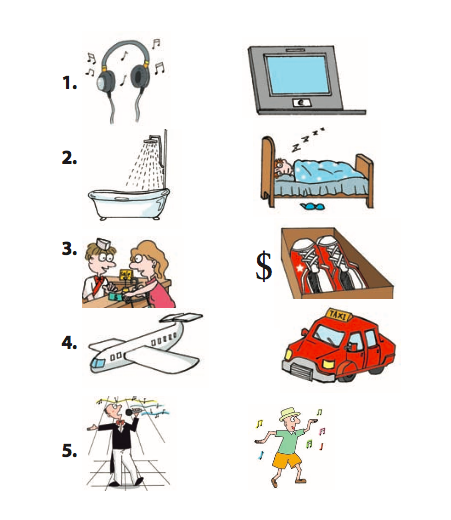 A：你今天晚上做什么？
B：听音乐或者看电影。
A：你今天晚上做什么？
B：做功课或者听音乐。
A：你今天晚上做什么？
B：打球或者做功课。
A：你今天晚上做什么？
B：听音乐或者看电影。
A：你今天晚上做什么？
B：睡觉或者洗澡。
A：你周末想要看电视还是跳舞？
B：看电视或者跳舞都行。
A：你周末想要看电影还是唱歌？
B：看电影或者唱歌都行。
A：你周末想要做功课还是打球？
B：做功课或者打球都行。
A：你周末想要睡觉还是听音乐？
B：睡觉或者听音乐都行。
A：你周末想要唱歌还是跳舞？
B：唱歌或者跳舞都行。
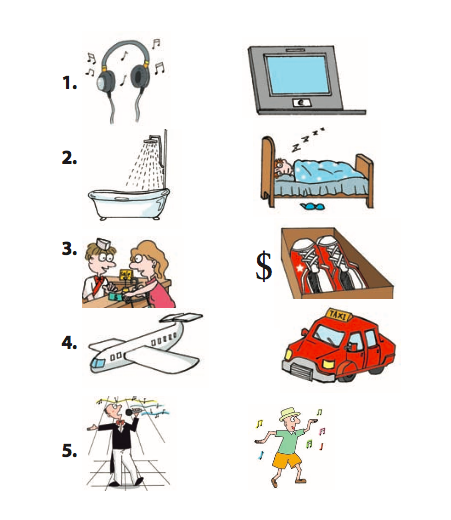 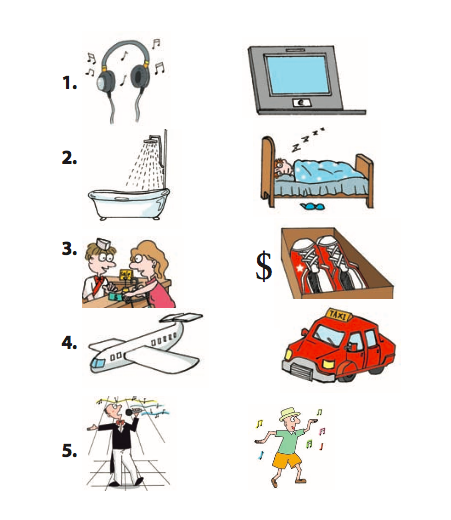 A：你喜欢什么颜色的鞋子？       黑色的还是白色的？
B：黑色的或者白色的我都不喜欢，我喜欢咖啡色。
A：你喜欢什么颜色的鞋子？       红色的还是绿色的？
B：红色的或者绿色的我都不喜欢，我喜欢蓝色。
A：你喜欢什么颜色的鞋子？       蓝色的还是紫色的？
B：蓝色的或者紫色的我都不喜欢，我喜欢深蓝色。
A：你喜欢什么颜色的鞋子？       橘色的还是黄色的？
B：橘色的或者黄色的我都不喜欢，我喜欢灰色。
A：你喜欢什么颜色的毛衣？       黑色的还是白色的？
B：黑色的或者白色的我都不喜欢，我喜欢咖啡色。
A：你喜欢什么颜色的毛衣？       红色的还是绿色的？
B：红色的或者绿色的我都不喜欢，我喜欢蓝色。
A：你喜欢什么颜色的毛衣？       蓝色的还是紫色的？
B：蓝色的或者紫色的我都不喜欢，我喜欢深蓝色。
A：你喜欢什么颜色的毛衣？       橘色的还是黄色的？
B：橘色的或者黄色的我都不喜欢，我喜欢灰色。
A：你喜欢什么颜色的衣服？       黑色的还是白色的？
B：黑色的或者白色的我都不喜欢，我喜欢咖啡色。
A：你喜欢什么颜色的衣服？       红色的还是绿色的？
B：红色的或者绿色的我都不喜欢，我喜欢蓝色。
A：你喜欢什么颜色的衣服？       蓝色的还是紫色的？
B：蓝色的或者紫色的我都不喜欢，我喜欢深蓝色。
A：你喜欢什么颜色的衣服？       橘色的还是黄色的？
B：橘色的或者黄色的我都不喜欢，我喜欢灰色。
A：你喜欢什么颜色的帽子？       黑色的还是白色的？
B：黑色的或者白色的我都不喜欢，我喜欢咖啡色。
A：你喜欢什么颜色的帽子？       红色的还是绿色的？
B：红色的或者绿色的我都不喜欢，我喜欢蓝色。
A：你喜欢什么颜色的帽子？       蓝色的还是紫色的？
B：蓝色的或者紫色的我都不喜欢，我喜欢深蓝色。
A：你喜欢什么颜色的帽子？       橘色的还是黄色的？
B：橘色的或者黄色的我都不喜欢，我喜欢灰色。
A：你喜欢什么颜色的袜子？       黑色的还是白色的？
B：黑色的或者白色的我都不喜欢，我喜欢咖啡色。
A：你喜欢什么颜色的袜子？       红色的还是绿色的？
B：红色的或者绿色的我都不喜欢，我喜欢蓝色。
A：你喜欢什么颜色的袜子？       蓝色的还是紫色的？
B：蓝色的或者紫色的我都不喜欢，我喜欢深蓝色。
A：你喜欢什么颜色的帽子？       橘色的还是黄色的？
B：橘色的或者黄色的我都不喜欢，我喜欢灰色。
A：明天看电影还是看球？
B：还是看电影吧。
A：明天看电影还是看球？
B：还是看球吧。
A：明天﹍﹍﹍﹍﹍﹍还是﹍﹍﹍﹍？
B：还是﹍﹍﹍﹍﹍吧
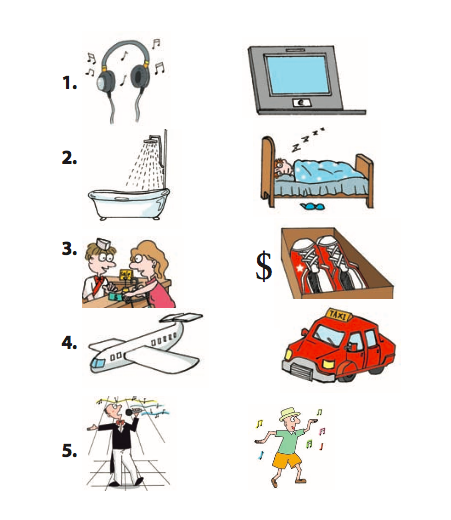 A：明天﹍﹍﹍﹍﹍﹍还是﹍﹍﹍﹍？
B：还是﹍﹍﹍﹍﹍吧
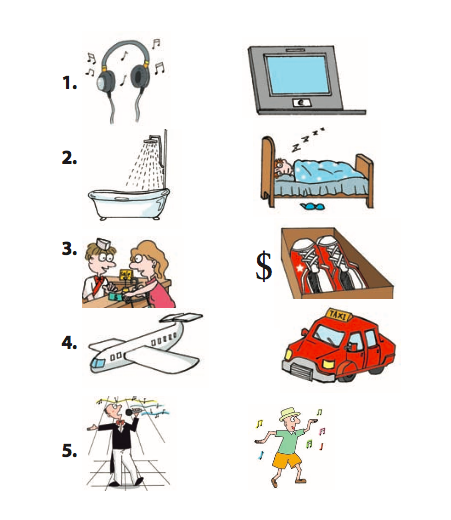 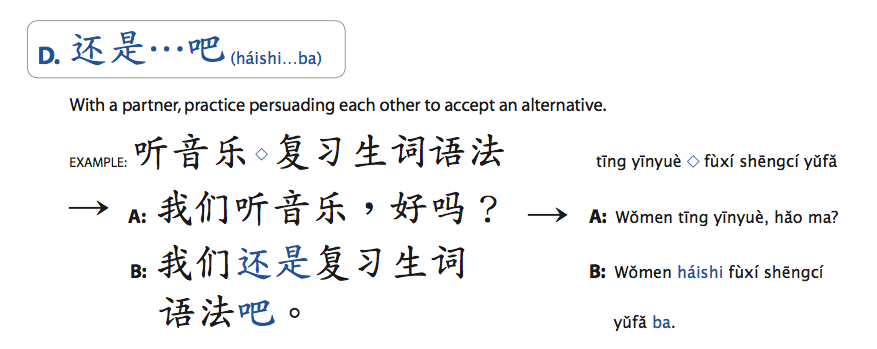 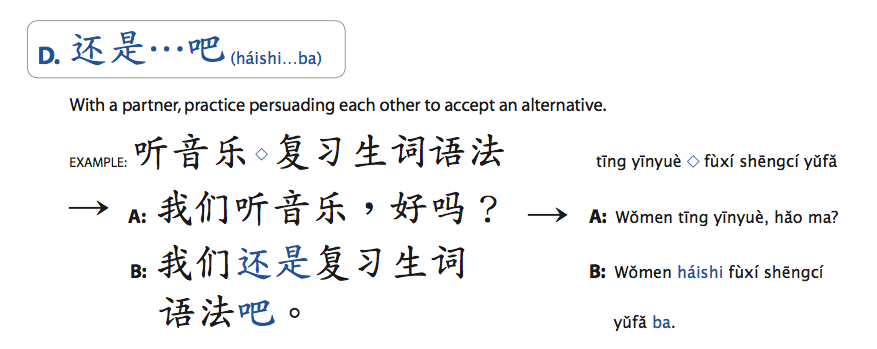 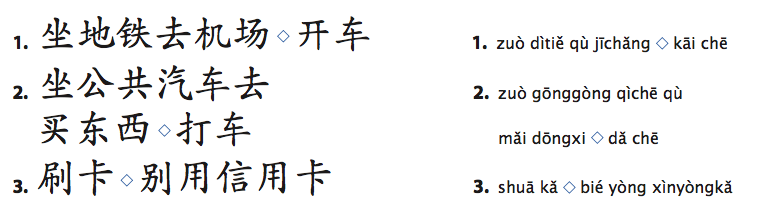 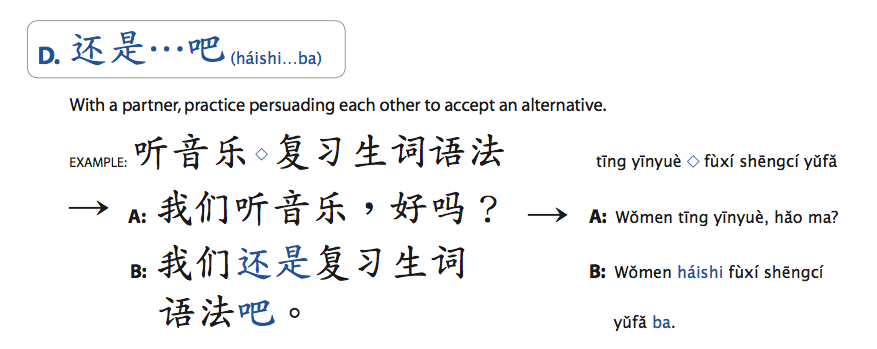 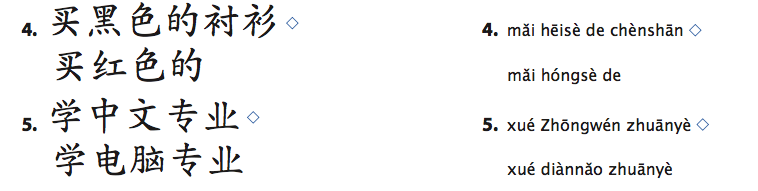 他每天晚上都学习中文。
他每天早上都学习中文。
他每天下午都学习中文。
我每节课都来上课。
我每天都来上课。
我每天早上都来上课。
我每天下午都来上课。
我每天晚上都来上课。
我每个周末都来上课。
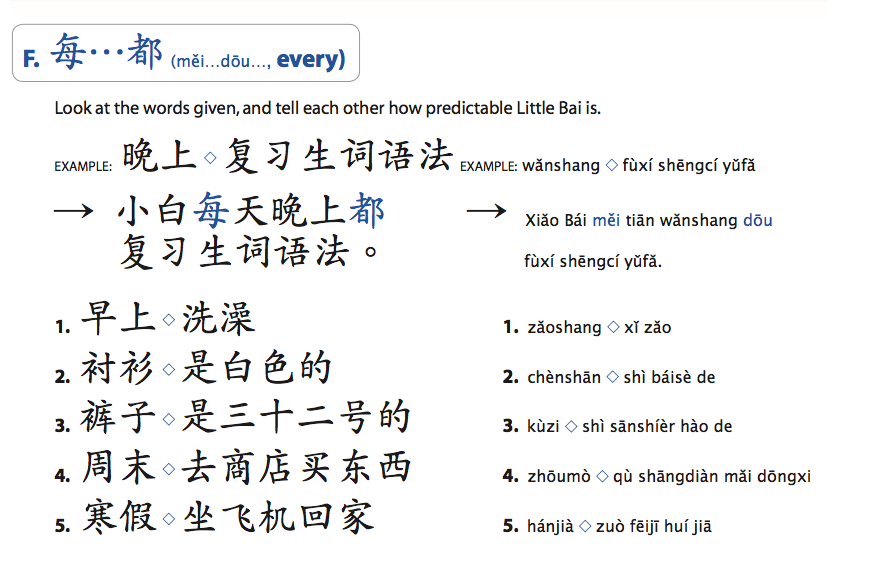